Geo-SfM: 
Teaching multiview stereo structure-from-motion photogrammetry
Geo-SfM: A tutorial on how to use SfM processing in the geosciences(not a lecture series on mathematical and physical principles; neither a photography course)
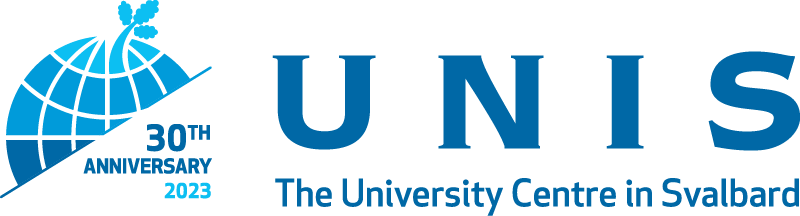 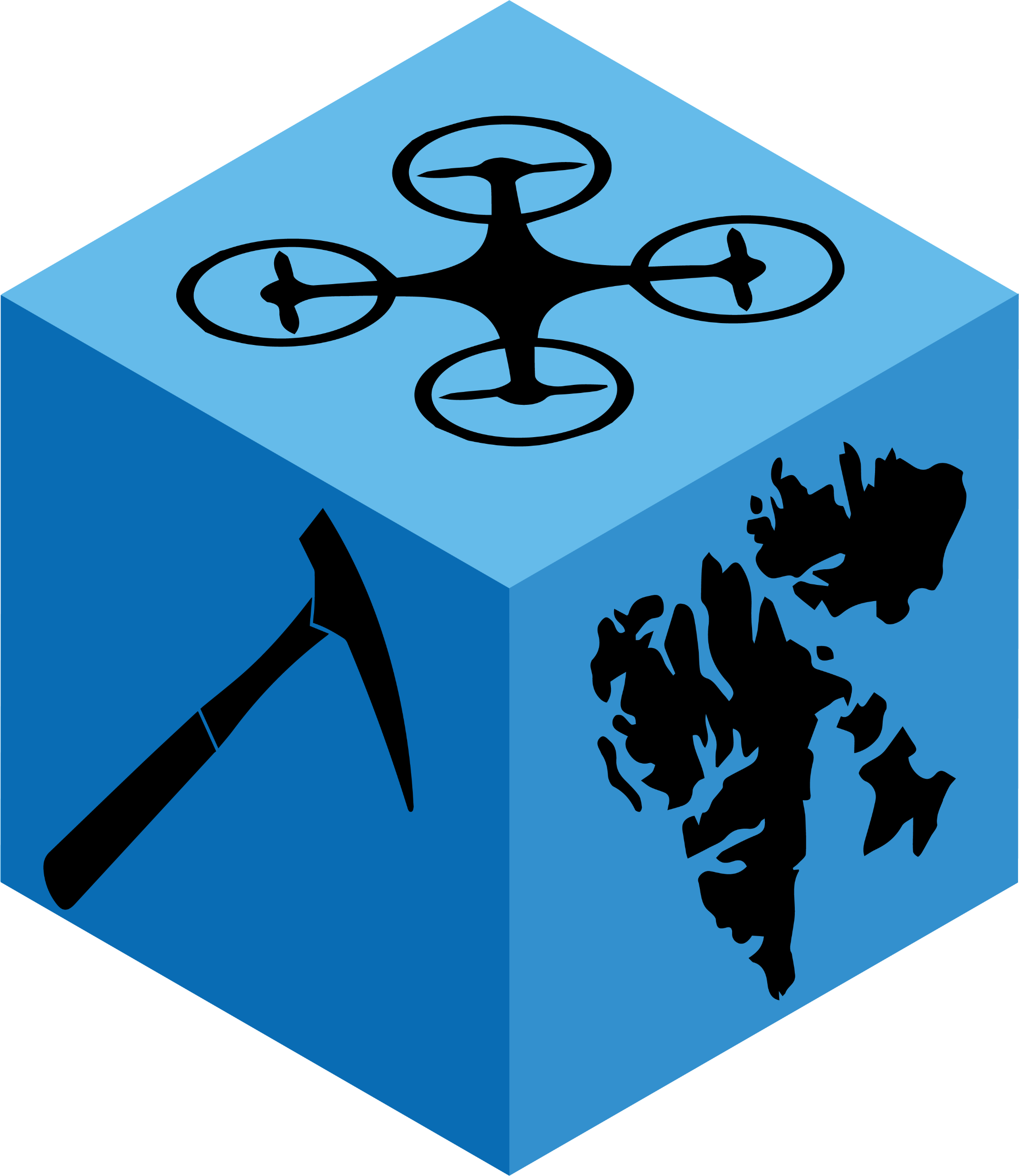 FAIR digital documentation & teaching
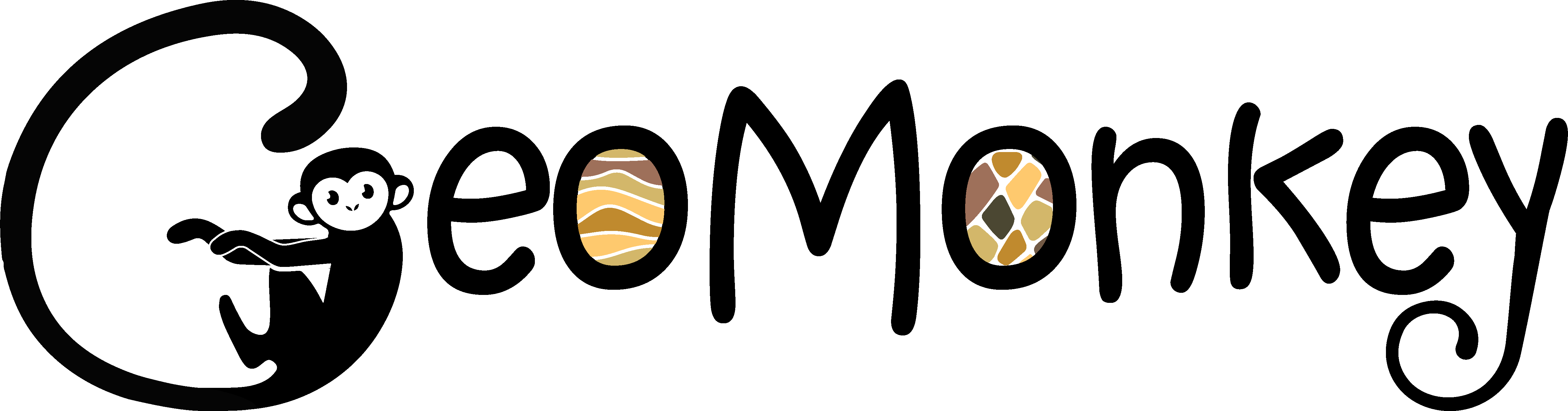 AG-222: spring 2024 lecture series
4.5/5 days of lectures and hands-on practicals – «Learning by doing»

Open, online modules: UNIS eBook portal @ https://unisvalbard.github.io/ebooks/

Geo-SfM: Online course tutorial: https://unisvalbard.github.io/Geo-SfM/
Peter Betlem
Course Instructor
(UNIS: 2016-2024)
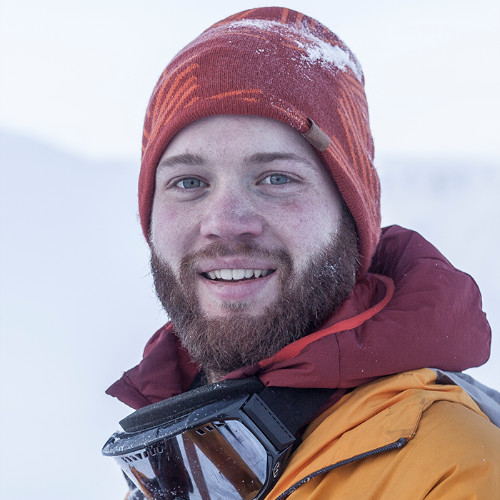 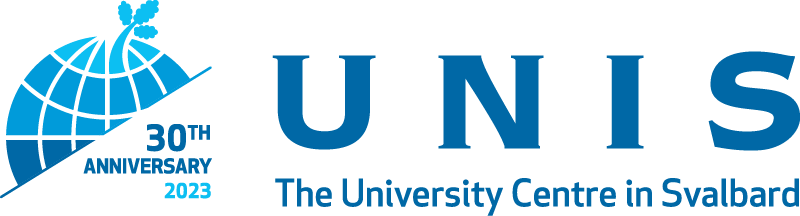 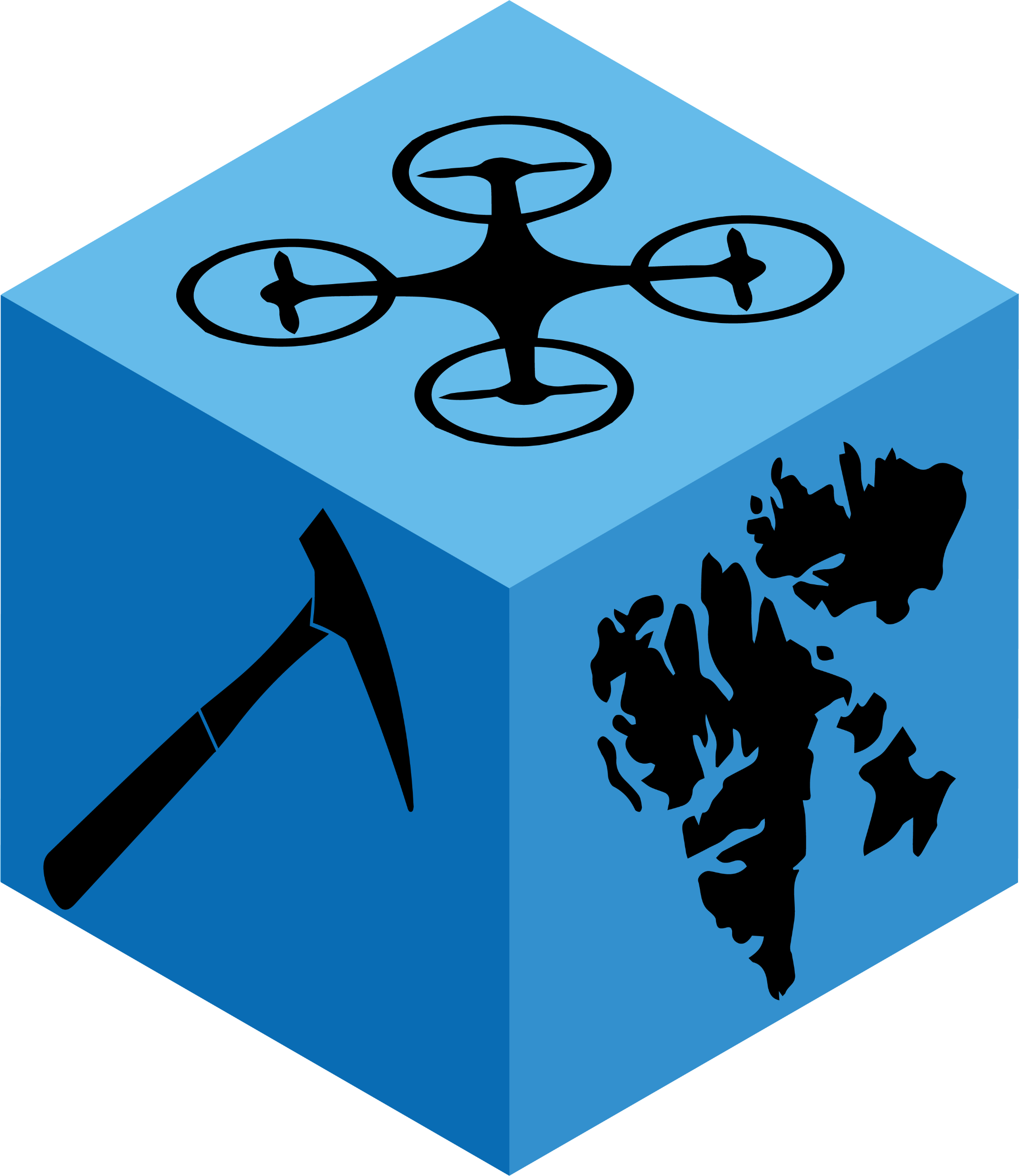 FAIR digital documentation & teaching
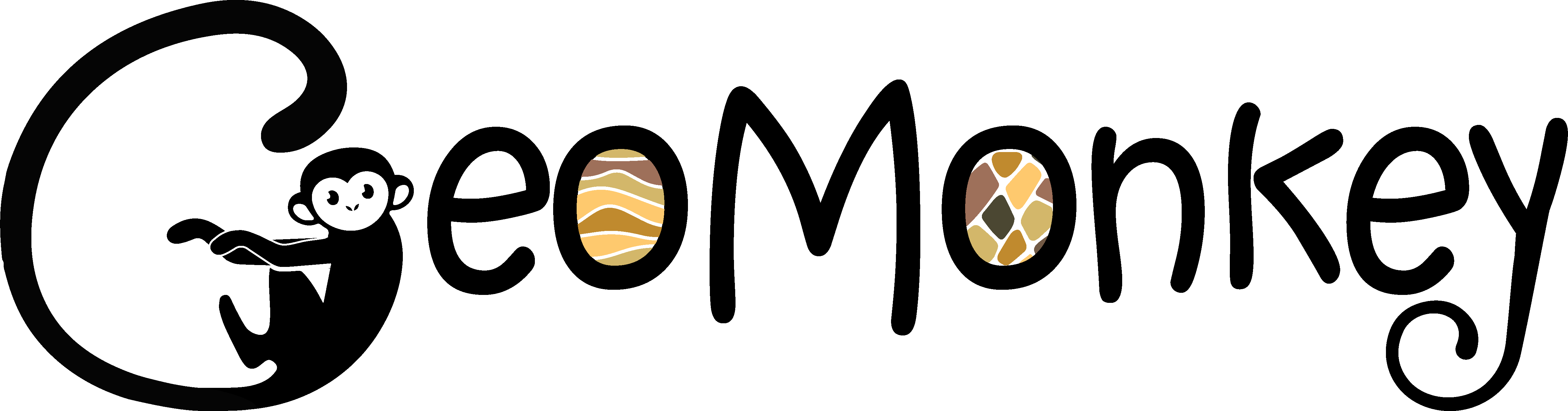 AG-222: Focus & aims
Motivation:
Plan of approach for acquiring digital data sets
Standardised & structured data processing
Scientific notekeeping and data availability

Learning outcomes:
Fundamental understanding of photogrammetry, and how to process data
Understanding of how to apply georeferencing and spatial alignment
Become familiar with best-practices in data processing, including quality assessment and data validation
Be able to perform basic data analysis and feature interpretation
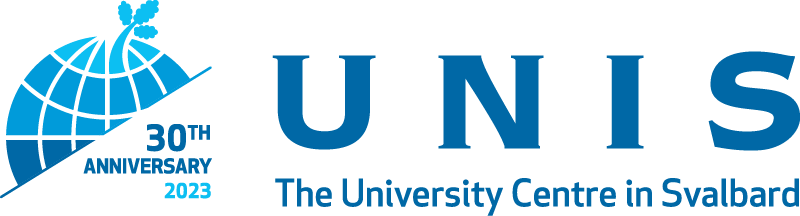 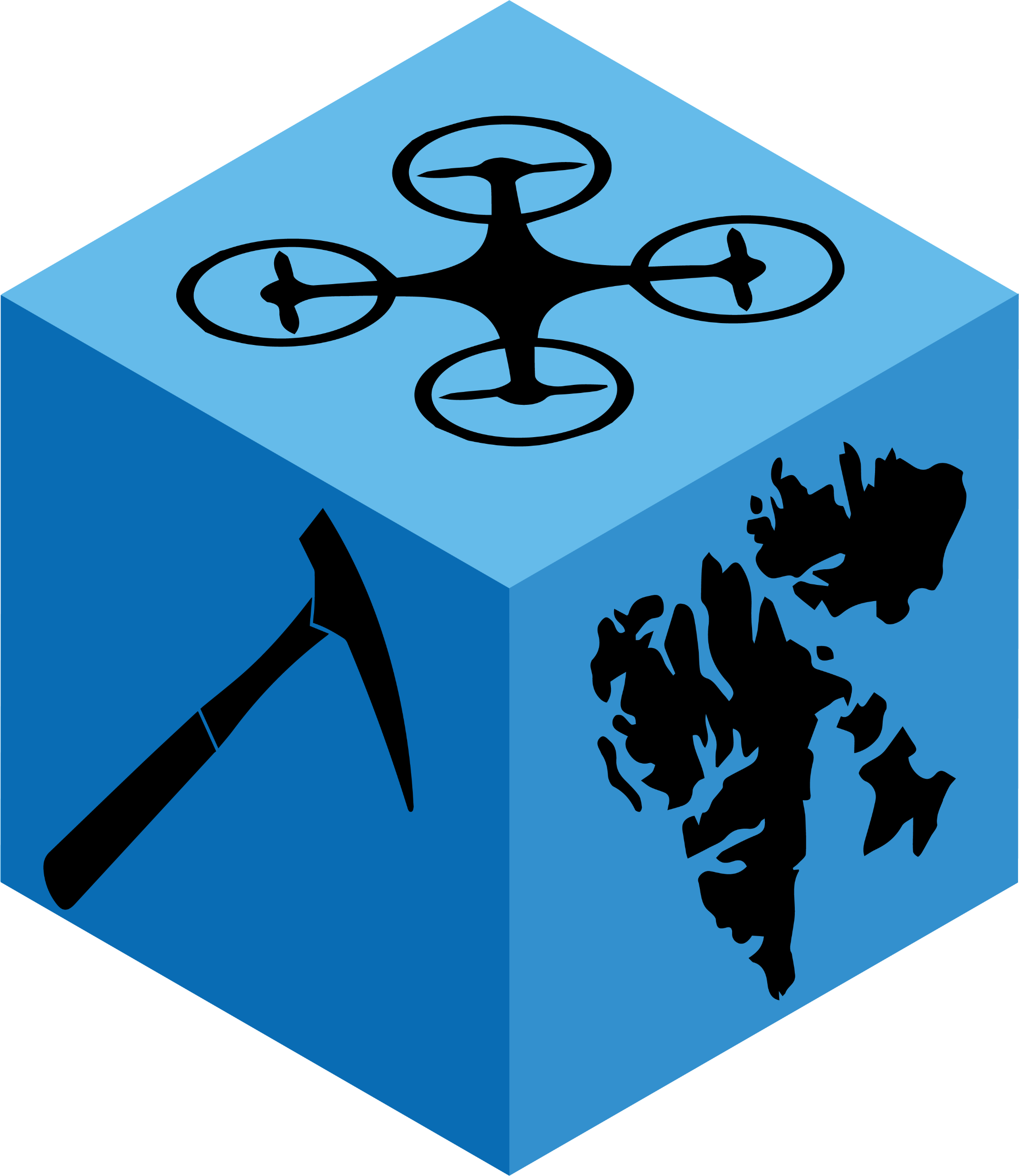 FAIR digital documentation & teaching
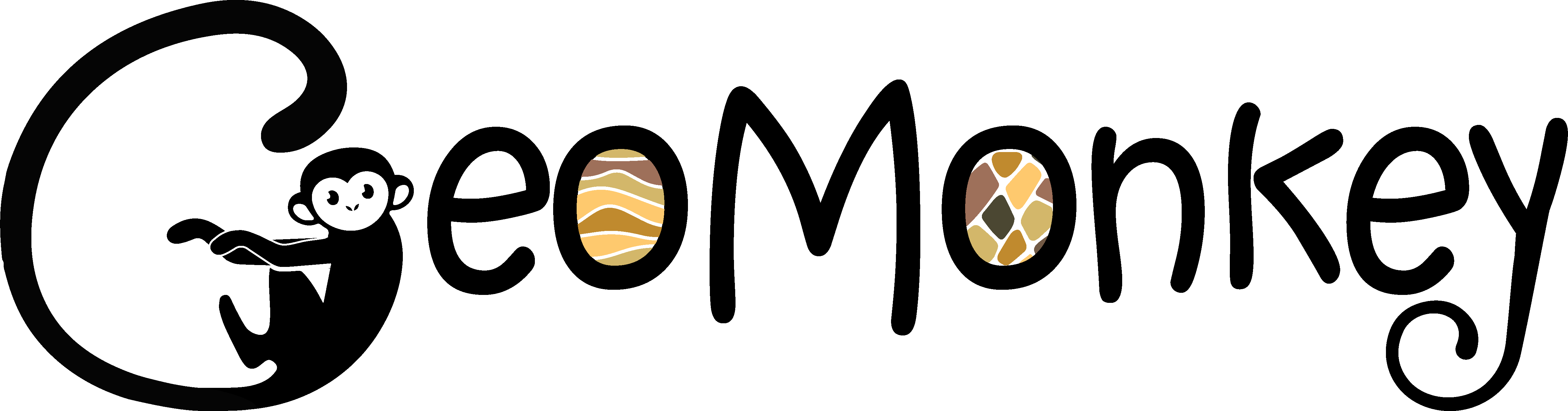 AG-222: 2024 timetable
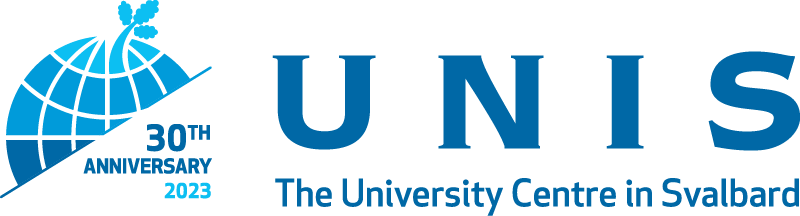 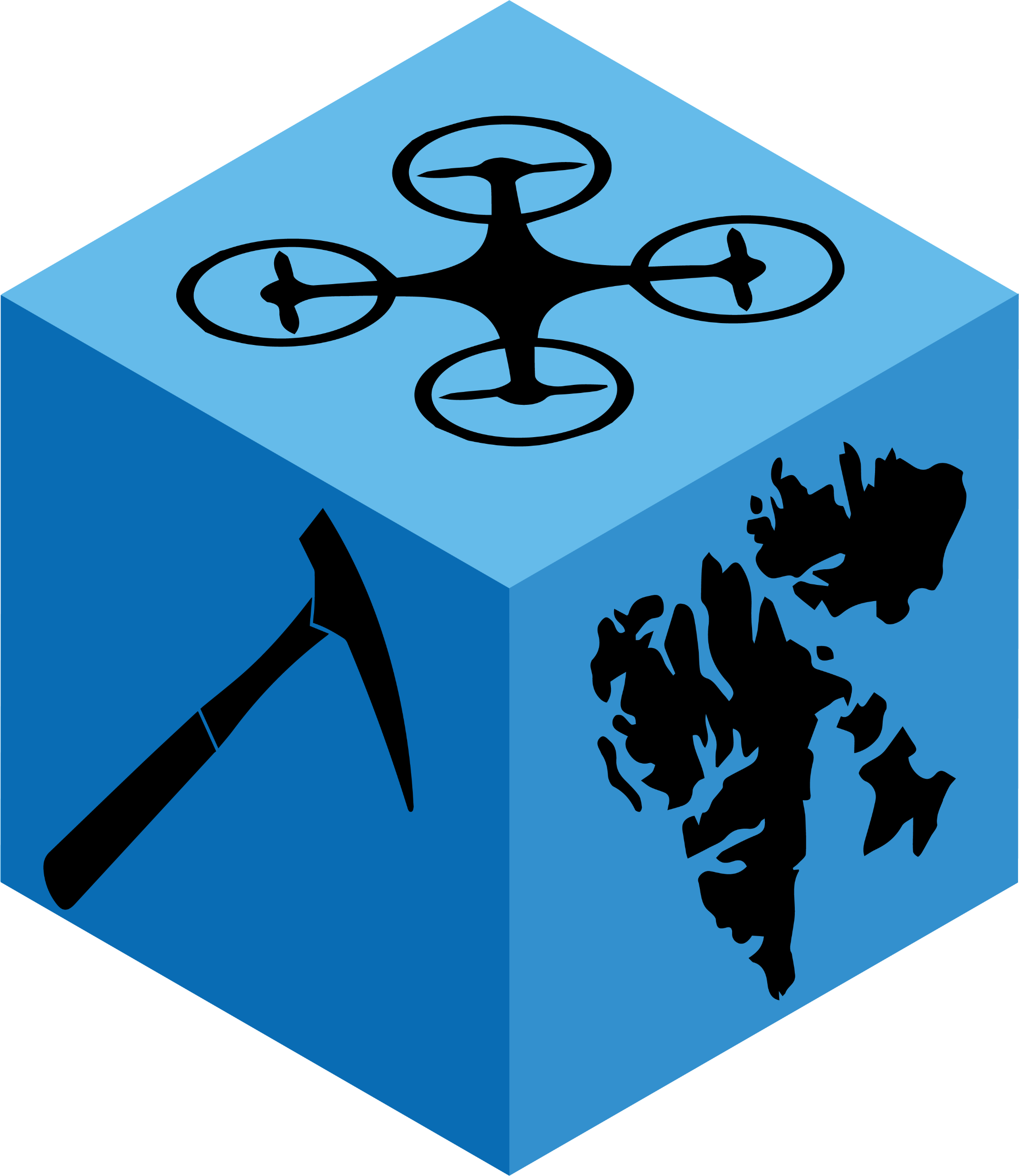 FAIR digital documentation & teaching
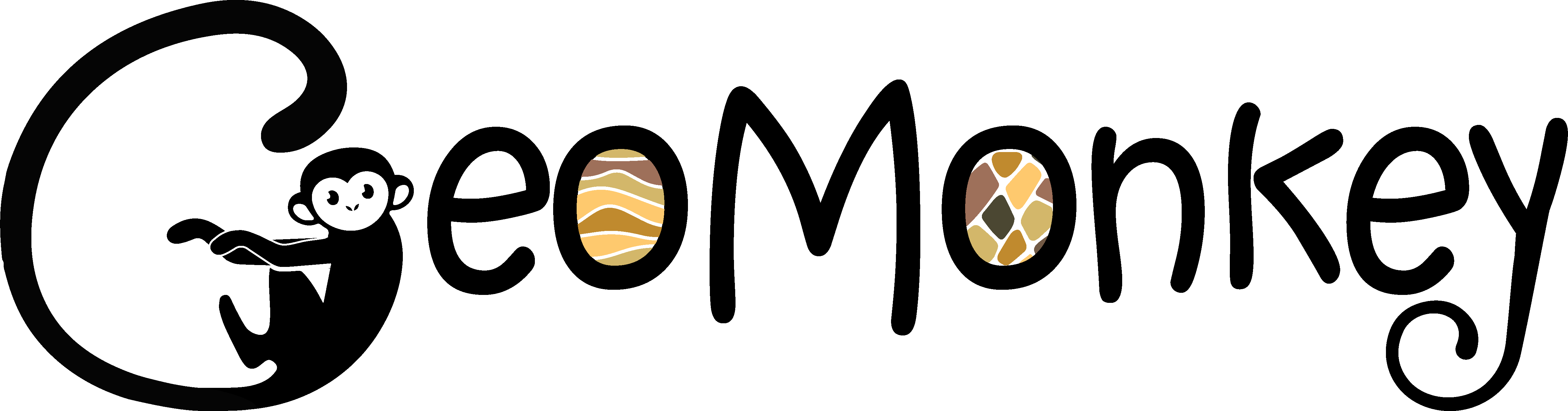 Geo-SfM platform: Github?
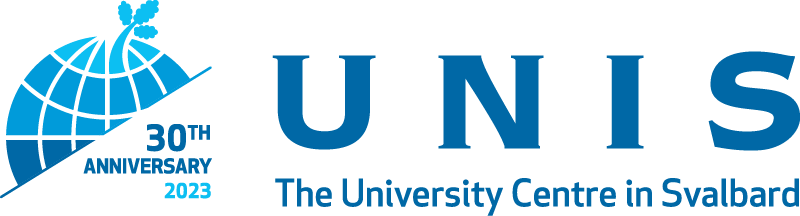 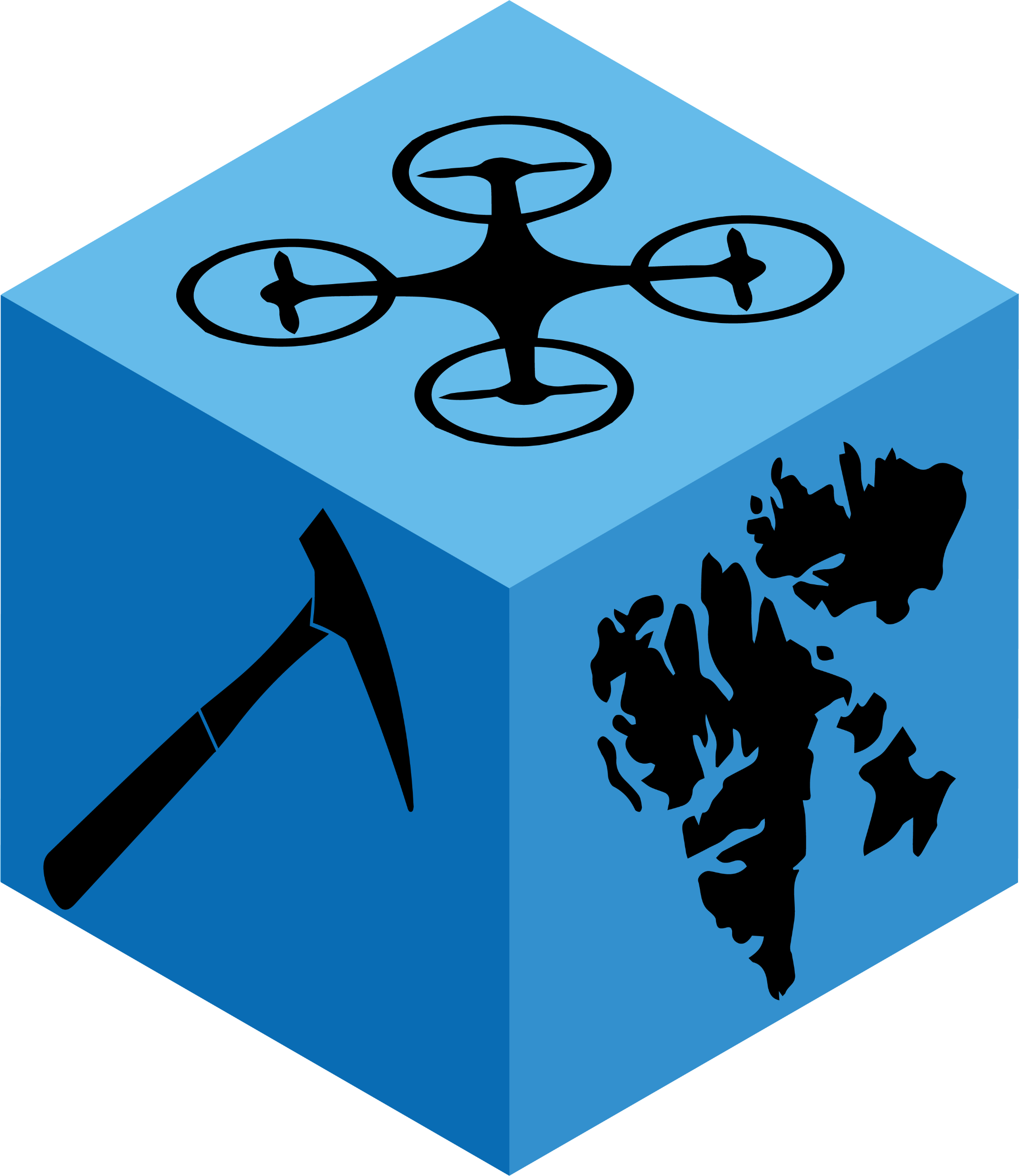 FAIR digital documentation & teaching
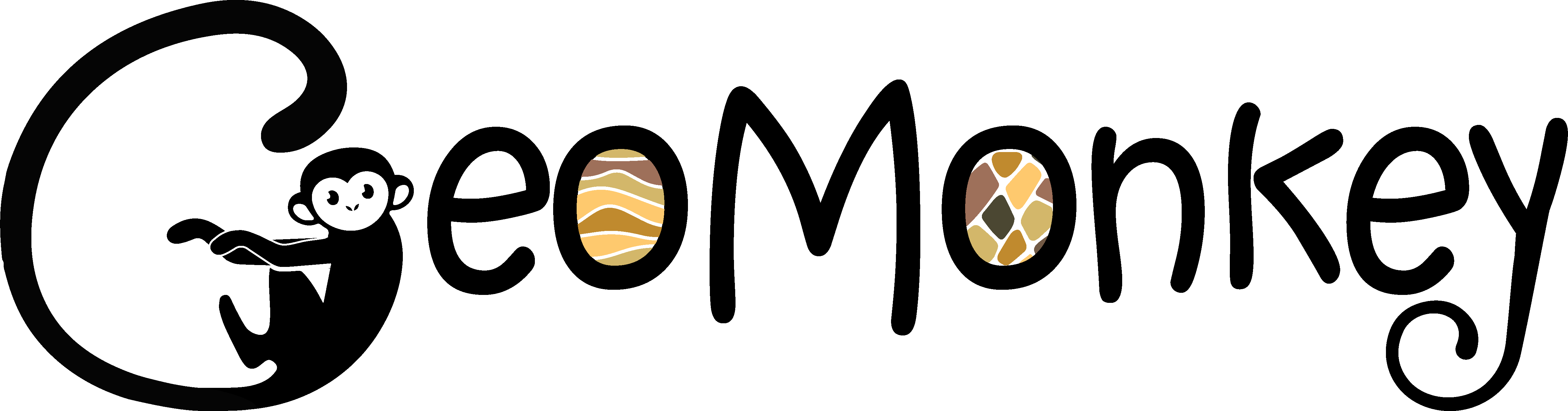 Geo-SfM platform: Github
Github: 
User-friendly
Commercial platform for version control (keep track of changes)...
... and that facilitates collaboration
Implements Git
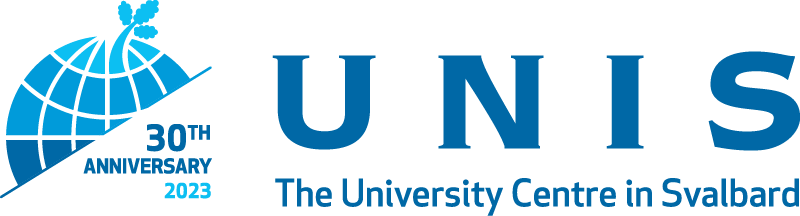 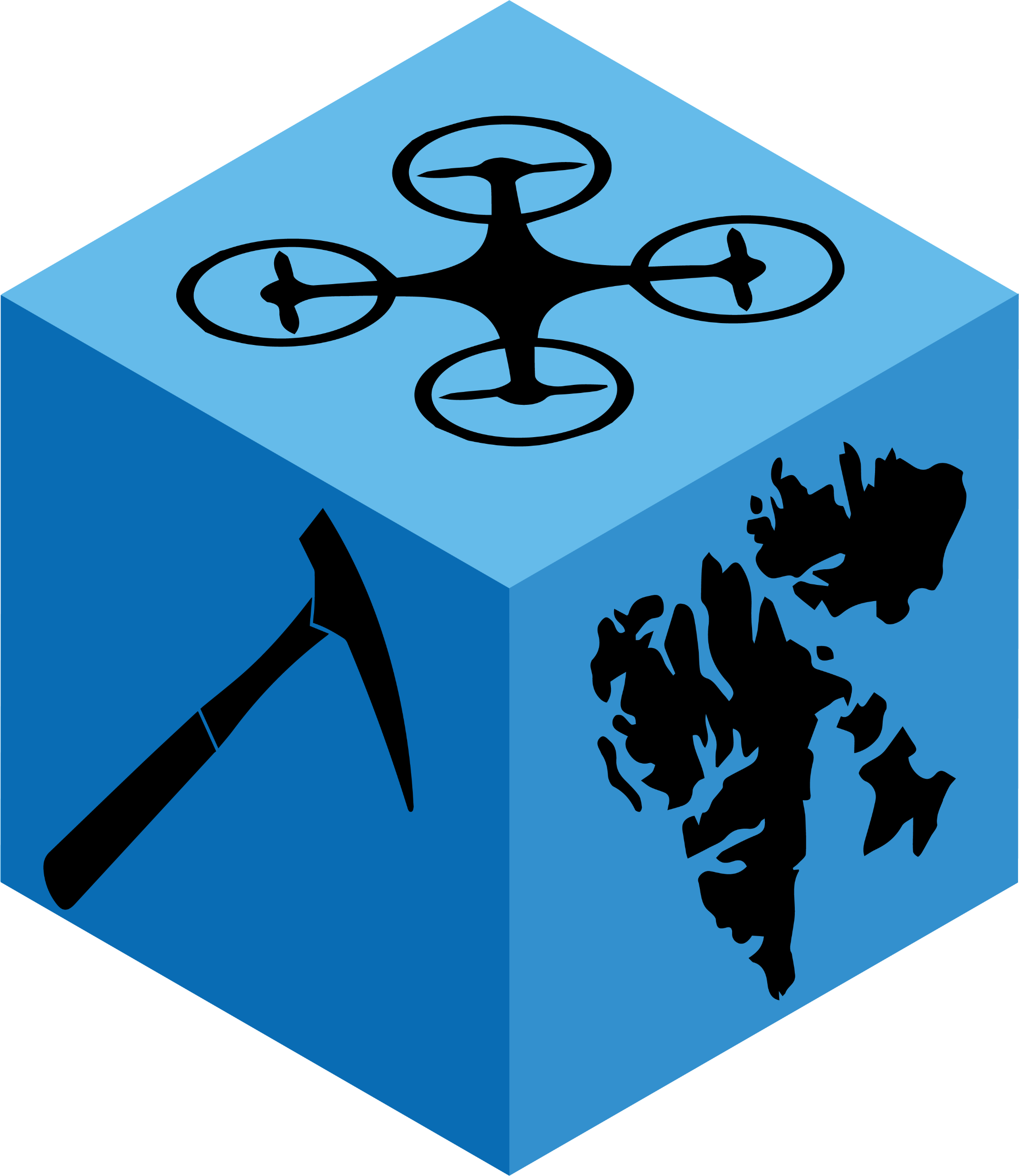 FAIR digital documentation & teaching
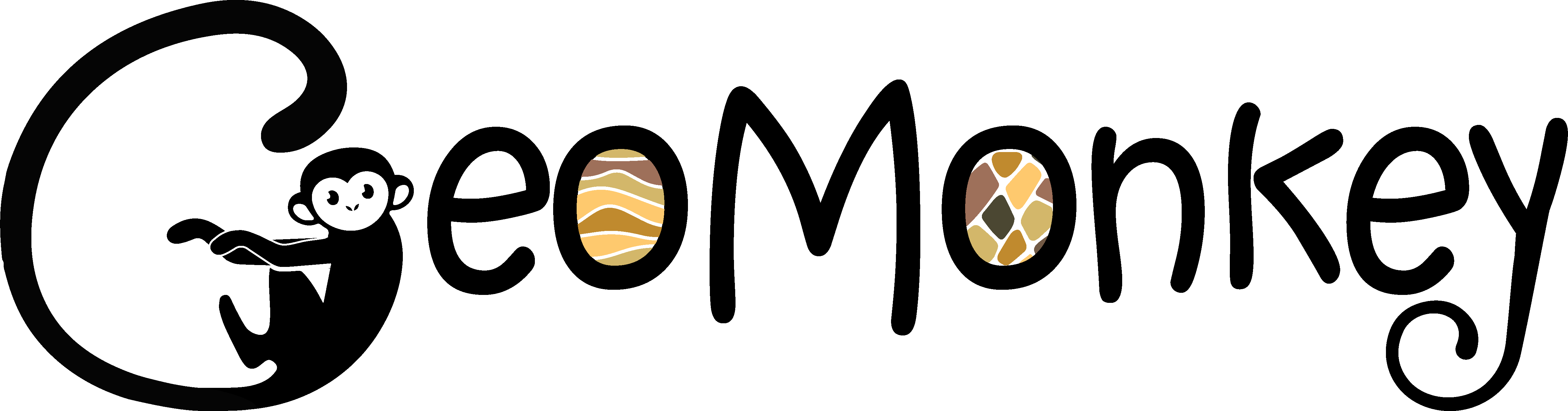 Geo-SfM platform: Github
Github: 
User-friendly
Commercial platform for version control (keep track of changes)...
... and that facilitates collaboration
Implements Git

Before we begin: 
time to explore the Geo-SfM tutorial and sign up to GitHub
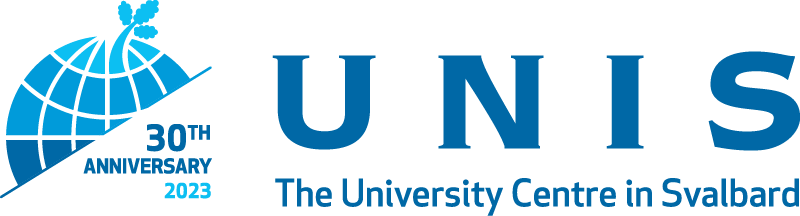 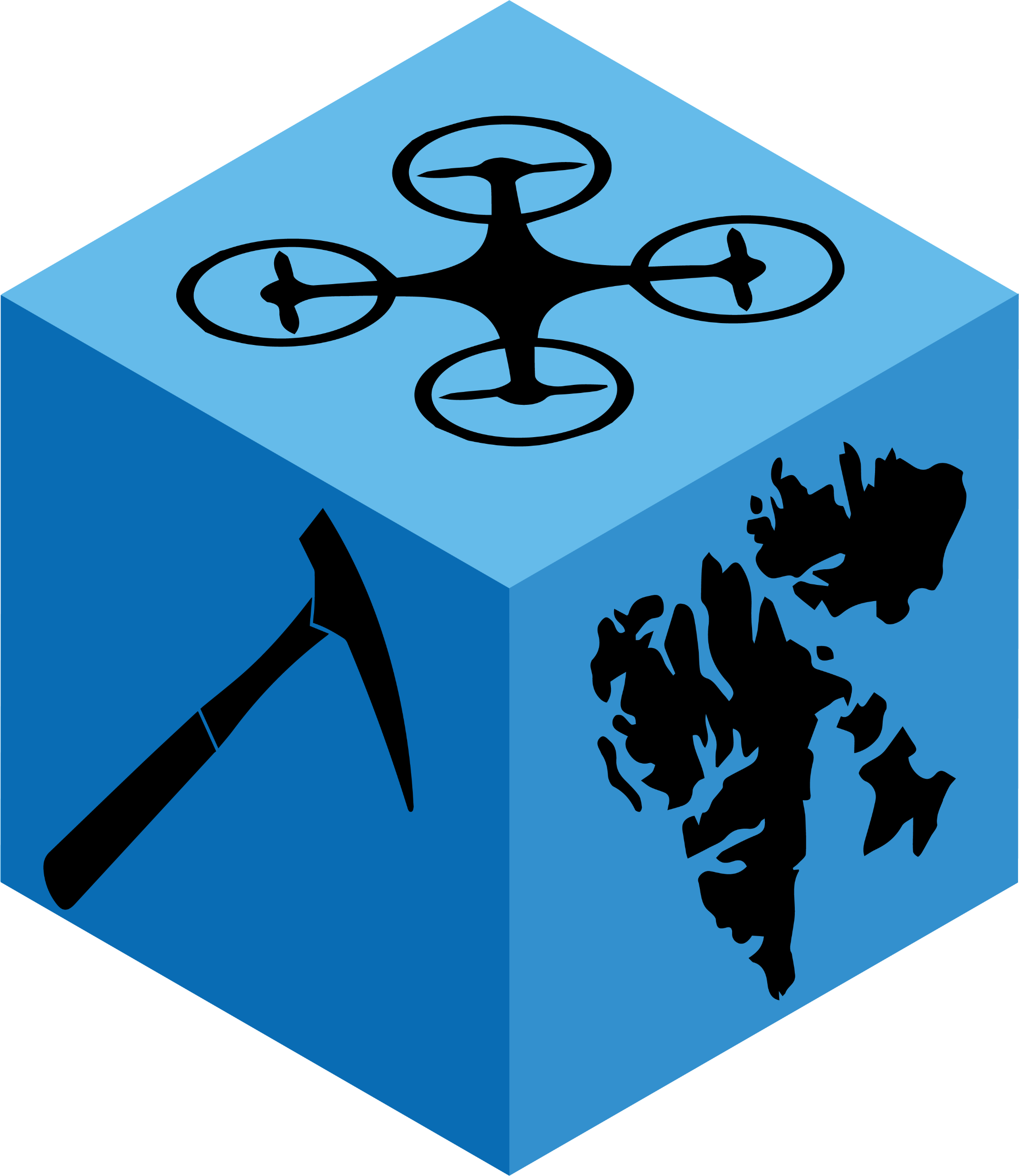 FAIR digital documentation & teaching
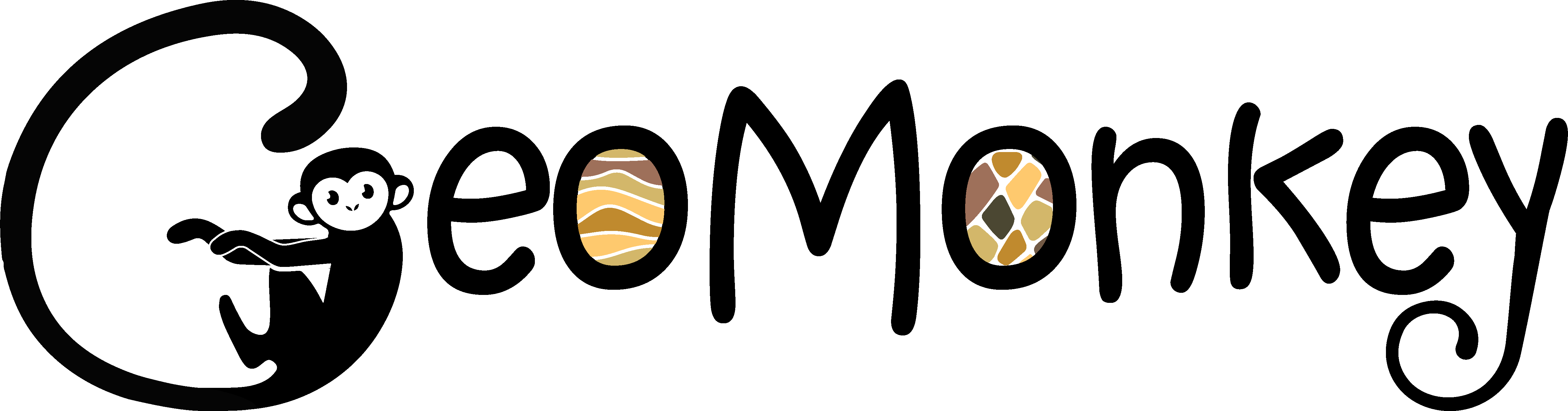